守护美丽人生   拒绝毒品侵害
女性禁毒教育宣传课
六盘水强制隔离戒毒所“先锋笃行”禁毒戒毒宣传队
黄娟 18085852331
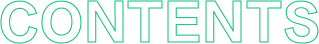 目录
03
毒品对女性健康的影响
02
毒品的定义与分类
01
课程介绍
06
结语与展望
05
法律法规与社会责任
04
预防策略与方法
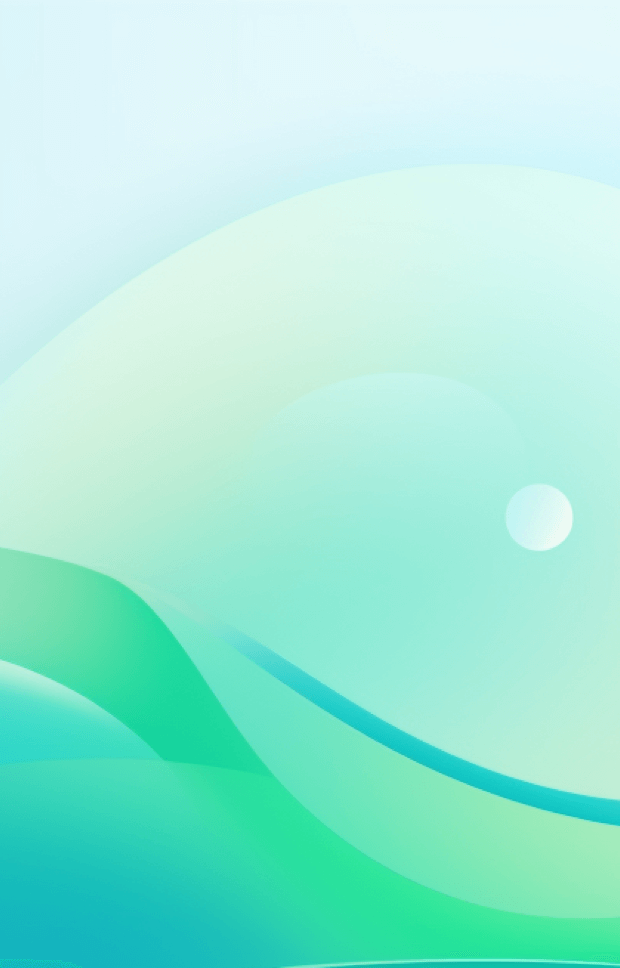 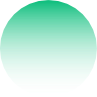 01
课程介绍
课程背景与意义
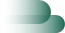 女性禁毒形势严峻
近年来，新型毒品呈现更新快的趋势，女性吸毒人员人数占一定比例。由于生理和社会因素，女性在面对毒品诱惑时更容易陷入困境。因此，加强女性禁毒教育具有重要意义。
1
女性禁毒教育的重要性
女性是家庭和社会的重要成员，我们的健康状况直接影响到家庭和社会的稳定。通过禁毒教育，可以提高女性的自我保护意识，降低女性成为毒品受害者的风险。
2
目标受众分析
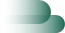 女性在禁毒工作中的角色
女性群体特点
女性对毒品的认知
女性群体普遍情感丰富，更易受情绪影响，同时对于家庭和亲人的依赖性较强。
部分女性可能对毒品的危害性认知不足，容易受到误导，需要通过教育提升其防范意识。
女性在禁毒教育中扮演重要角色，我们可以以身作则，引导家庭成员和社会群体形成正确的禁毒观念。
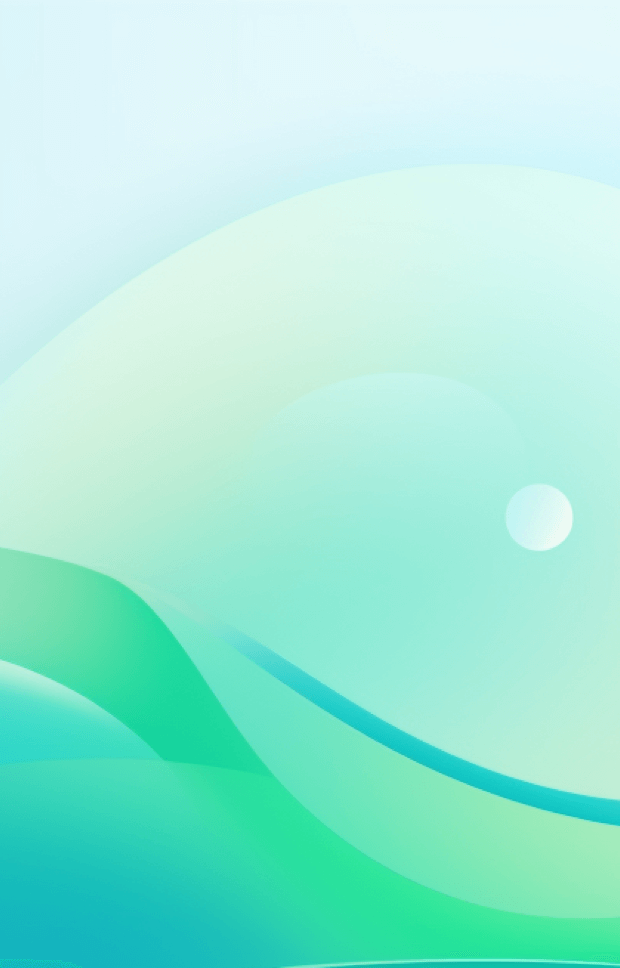 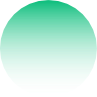 02
毒品的定义与分类
常见毒品种类
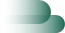 毒品的定义与分类
毒品是指鸦片、海洛因、吗啡、大麻、可卡因以及国务院规定管制的其他能够使人形成瘾癖的麻醉药品和精神药品。 
毒品按照来源和性质，可以分为传统毒品、新型毒品。它们具有强烈的依赖性和危害性，对个人和社会都带来巨大的影响。
常见传统毒品
传统毒品主要来源于植物，如大麻、可卡因等。它们能够对人体产生一定的精神兴奋作用，但同时也会带来严重的身体损害和成瘾风险。
常见新型毒品     新型毒品从人们发现它的那一天起，就以一种伪善的面孔出现在我们面前。很多人错误地认为冰毒、摇头丸、K粉、依托咪酯等新型毒品不同于海洛因等毒品，它们不是真正的毒品，只是“娱乐消遣品”，
是无害的。
       然而，新型毒品不但影响人们的身心健康，而且还能引发大量违法犯罪活动及多种疾病的传播流行。
毒品的物理和化学特性
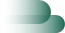 1
毒品的物理特性
毒品如海洛因、冰毒等，通常为白色或无色粉末，可溶于水或其他溶剂，具有一定的挥发性。
毒品的化学特性
毒品的化学成分复杂，含有多种对人体有害的化学物质，如海洛因主要含鸦片碱，冰毒则主要含甲基安非他命。
2
3
毒品的危害性
毒品的物理和化学特性决定了其危害性，它们能够迅速通过血液进入大脑，对神经系统造成严重损害，长期使用会导致身心俱疲，甚至死亡。
毒品的危害性解析
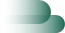 毒品对身体健康的破坏
毒品对心理健康的侵蚀
毒品对社会秩序的冲击
毒品对人体健康的影响是毁灭性的，它们可以引发各种疾病、导致器官功能衰退，甚至威胁生命。
毒品不仅危害身体健康，更对人的心理产生深远影响，可能让人产生幻觉、焦虑、抑郁等心理问题，严重影响生活质量。
毒品问题还直接影响到社会安全和稳定，它引发的犯罪行为，对社会和谐秩序构成严重威胁。
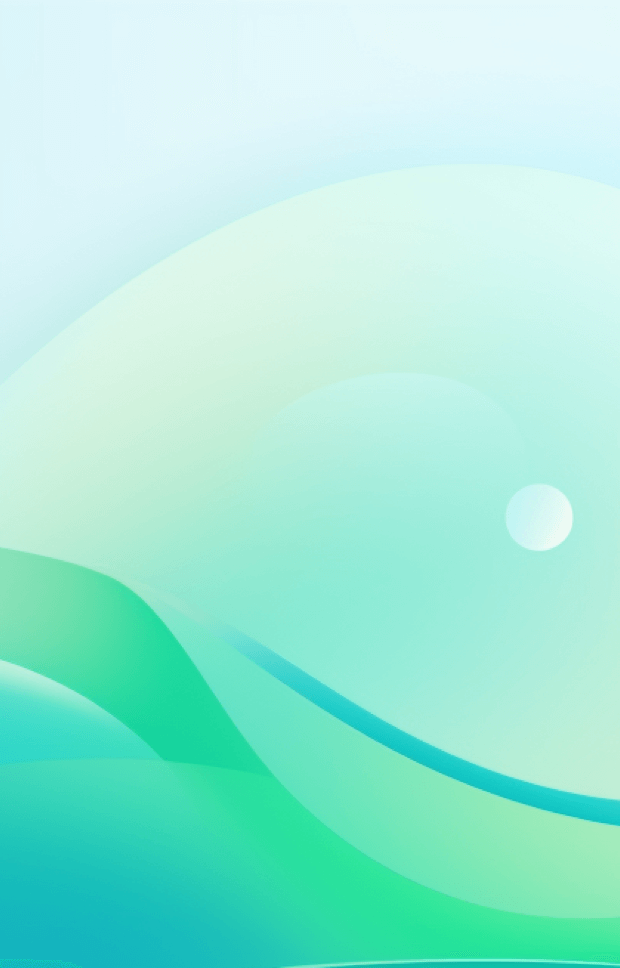 一个视频
认识新型毒品真面目
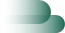 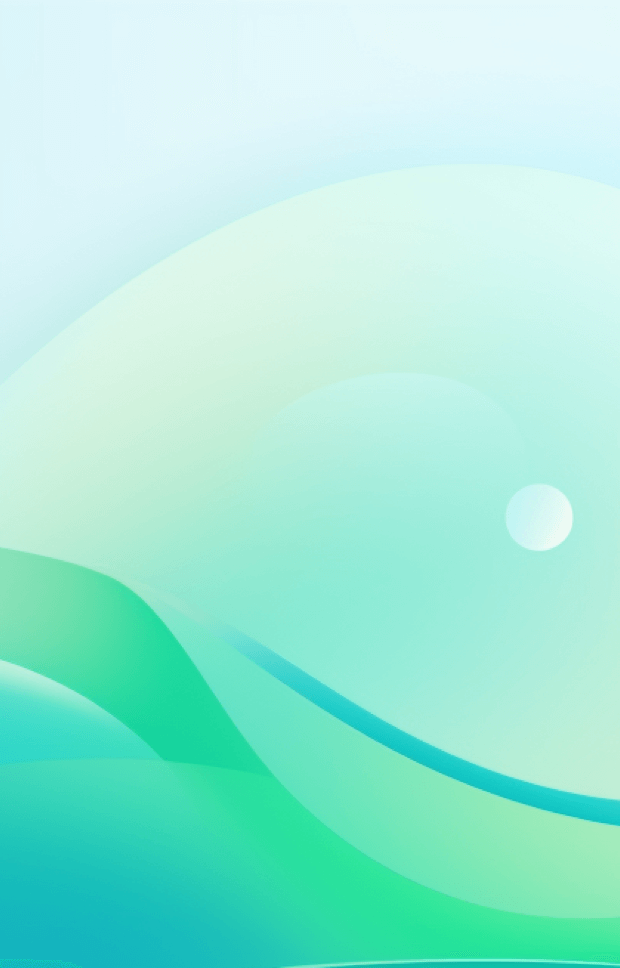 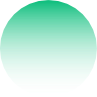 03
毒品对女性健康的影响
生理影响
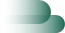 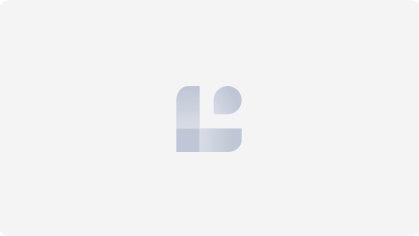 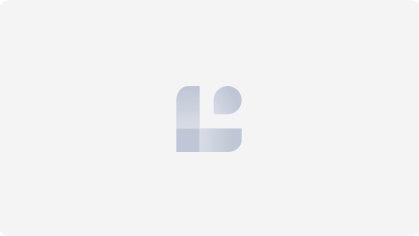 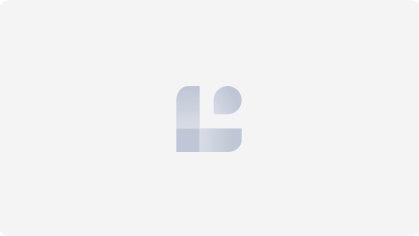 毒品对女性生殖系统的影响
毒品会严重损害女性的生殖系统，如导致月经紊乱，甚至引发不孕不育等严重后果。
毒品对女性心理健康的影响
毒品会导致女性产生焦虑、抑郁等心理疾病，严重影响其生活质量和社交能力。
毒品对胎儿发育的影响
孕妇吸毒，毒素可以通过胎盘进入胎儿体内，可能导致胎儿畸形、流产或早产等严重问题。
心理影响
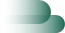 毒品对认知能力的影响
毒品会损害大脑功能，导致记忆力下降，思维混乱，影响学习、生活和工作。
毒品对人际关系的影响
毒品会导致人性格大变，影响与家人、朋友的关系，甚至可能引发家庭暴力等问题。
毒品对情绪的影响
毒品会对女性的情绪产生重大影响，可能导致焦虑、抑郁等心理问题，严重影响生活质量。
社会影响
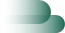 1
家庭破裂风险
毒品对女性的身心健康产生严重影响，可能导致家庭破裂，使孩子失去母爱，影响其正常成长。
职业发展阻碍
毒品会破坏女性的职业规划和发展，可能让她们失去工作，陷入贫困，无法实现自我价值。
2
3
社会信任丧失
毒品问题会让女性在社会中的形象受损，可能会遭受社会的排斥和歧视，降低其在社会中的地位和影响力。
教训与启示
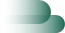 法律的严惩性
吸毒是违法行为，贩毒是犯罪行为，会受到法律的严惩。一旦染上毒瘾，不仅会毁掉自己的生活，也会给家人和社会带来巨大的危害。
毒品的危害性
毒品对身心健康的破坏力巨大，它会引发各种疾病，甚至导致死亡。同时，毒品还会使人丧失理智，破坏家庭和社会的和谐。
生活的珍贵性
生活是无比珍贵的，每一个人都应该珍惜生命，远离毒品。只有健康、快乐的生活，才是真正的幸福。
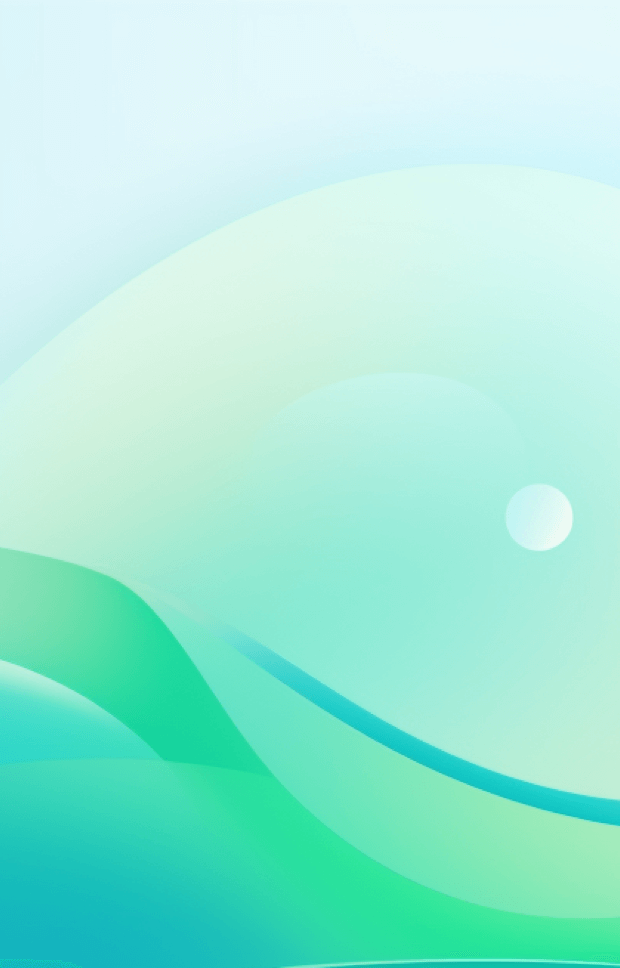 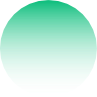 04
预防策略与方法
提升自我保护意识
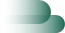 1
了解毒品危害
我们需要深入了解毒品的危害，包括对身体健康的损害、对心理的影响以及对社会的危害等，这样才能更有效地提高自我保护意识。
学习拒绝技巧
面对毒品诱惑时，学会坚决说”不“：对于任何毒品的诱惑，都要坚定地说”不“，不要因为面子或同情而动摇。使用权威信息拒绝：用事实和数据告诉对方毒品的危害，以及吸毒的法律后果。
2
3
增强法律意识
我们需要增强法律意识，知道吸毒是违法行为，会受到法律的严惩，这样在面对毒品诱惑时，我们会有更强的抵制力。
建立健康生活方式
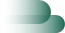 健康饮食的选择
规律作息的保持
积极锻炼的习惯
良好的作息习惯有助于提高身体抵抗力，减少对不良刺激的需求。建议每天保证7-8小时的睡眠，并定时定量饮食。
运动可以提高身体素质，增强身心素质，有助于抵抗毒品的诱惑。建议每周进行至少150分钟的中等强度有氧运动。
健康饮食是防止毒品侵害的重要手段，应选择营养均衡、丰富多样的食物，避免过度食用高糖、高脂食品。
寻求专业帮助的途径
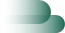 寻求专业机构援助
当面对毒品问题时，我们应寻求专业的禁毒、戒毒机构如公安、社区服务中心等的帮助，他们有专门的知识和经验来处理这类问题。
1
2
咨询专业医生意见
如果自己或亲友有吸毒的迹象，应及时寻找专业医生进行咨询和检查，获取科学的戒毒方法和建议。
3
参与专业戒瘾课程
许多社区和学校都设有专业的戒瘾课程，通过参加这些课程，可以了解毒品的危害，学习有效的防毒策略，同时也可以结交到志同道合的朋友。
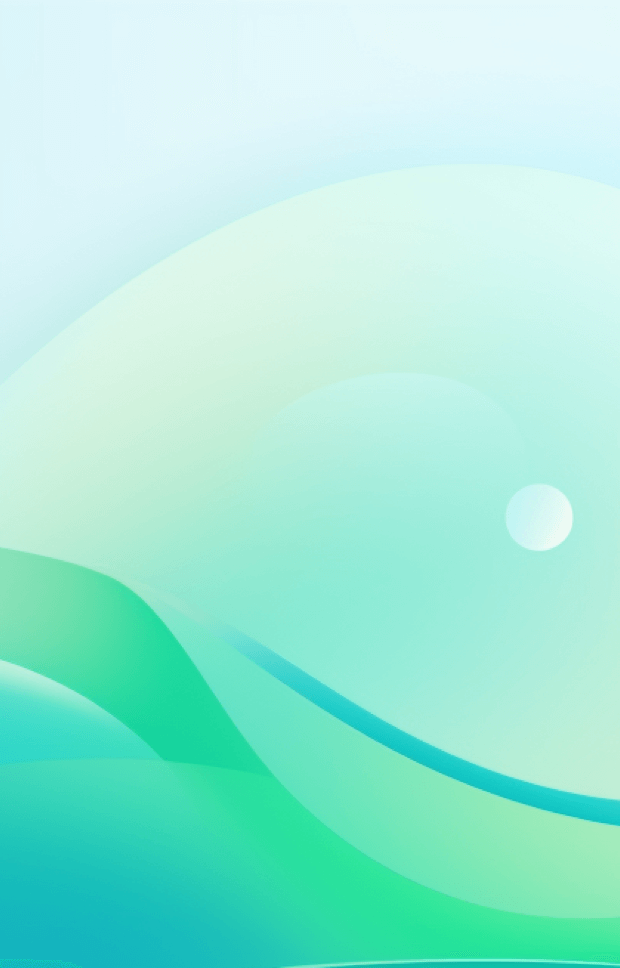 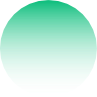 05
法律法规与社会责任
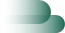 我国禁毒法律法规严格，涵盖了毒品的生产、贩卖、运输、使用等各个环节，旨在从源头上防止毒品的流通和滥用。

《刑法》第6章第7节有关毒品犯罪的罪名包括：走私、贩卖、运输、制造毒品罪。非法持有鸦片一千克以上、海洛因或者甲基苯丙胺五十克以上或者其他毒品数量大的，处七年以上有期徒或者无期徒刑或者死刑，并处没收财产。包庇走私、贩卖、运输、制造毒品的行为，为犯罪分子窝藏、转移、隐瞒毒品或者犯罪所得的财物的行为，均属犯罪行为。利用、教唆未成年人走私、贩卖、运输、制造毒品，或者向未成年人出售毒品的，引诱、教唆、欺骗或者强迫未成年人吸食、注射毒品的，从重处罚。
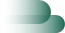 社会责任与禁毒行动
作为公民，我们每个人都有责任参与到禁毒行动中来，通过举报毒品犯罪、宣传禁毒知识等方式，共同维护社会的健康和安宁。
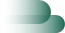 法律政策对女性的影响
对于女性来说，禁毒法律政策不仅保护了女性免受毒品的伤害，也为女性提供了一个安全、健康的成长环境，使女性能够更好地发挥自己的价值。
社会责任与公民义务
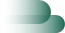 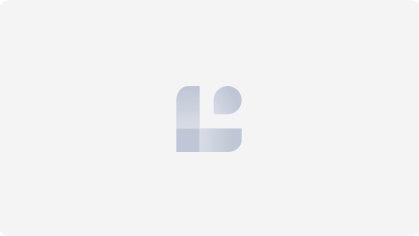 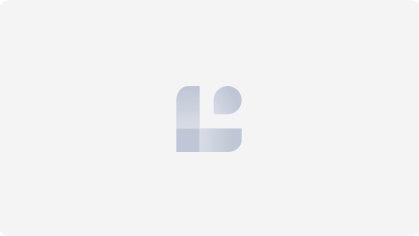 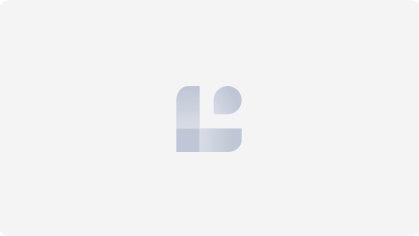 公民义务的内涵
公民义务是指公民在享有权利的同时，必须履行的责任，如遵守宪法和法律、维护社会公共秩序和国家安全等。
禁毒教育的重要性
禁毒教育是提高公众禁毒意识，防止毒品危害的重要手段，每个公民都应积极参与，共同构建无毒社会。
社会责任的定义
社会责任是指个人或组织对社区、环境和经济等的积极贡献，包括遵守法律、尊重他人权益和保护环境等。
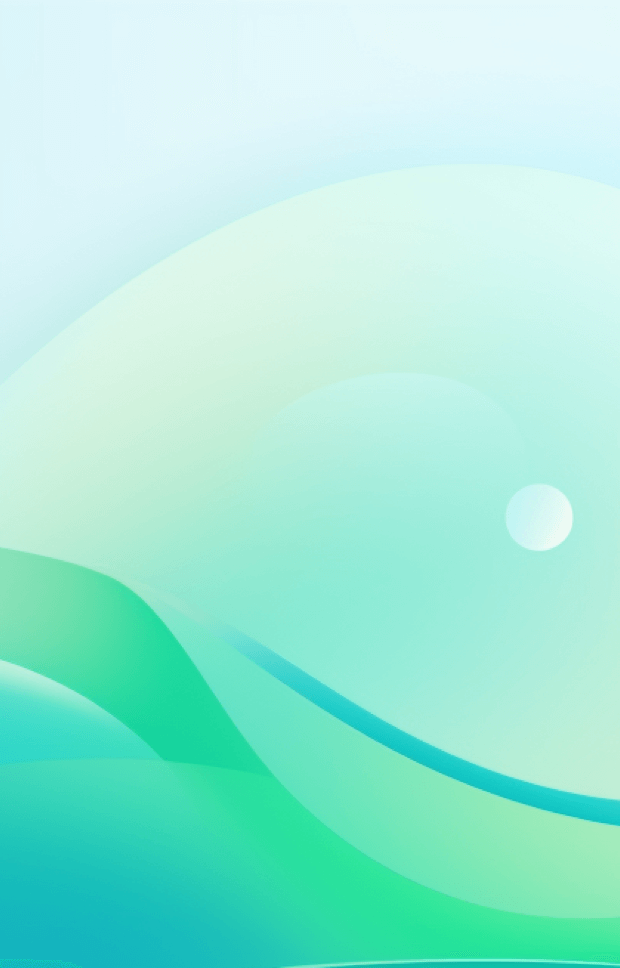 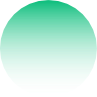 06
结语与展望
课程总结要点回顾
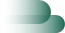 1
毒品的危害性
毒品的危害性巨大，对身心健康造成严重损害，甚至威胁到生命。同时，毒品还会破坏家庭和社会的和谐稳定。
毒品的识别和防范
我们需要学会识别毒品的各种形式，如新型毒品、伪装毒品等，并掌握防范毒品的基本方法，如拒绝第一口、远离毒品环境等。
2
3
社会支持与法律保护
面对毒品的侵害，我们不仅要有自我保护的意识，还要积极寻求社会的帮助和支持，同时，我们要了解和运用法律武器，保护自己不受毒品的侵害。
呼吁共同参与禁毒行动
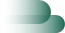 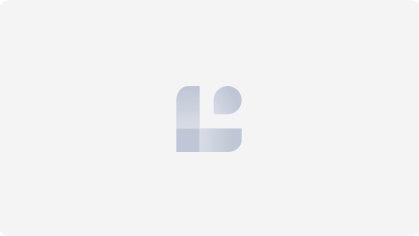 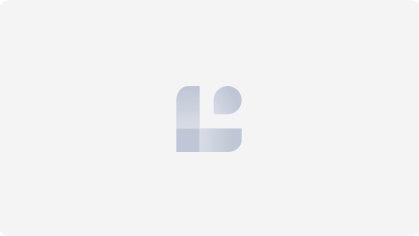 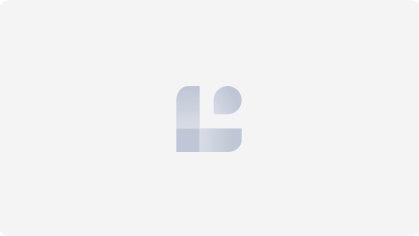 女性参与禁毒行动的重要性
女性在家庭、社会中占据重要地位，其言行举止对下一代有着深远影响。参与禁毒行动，可以有效预防和减少毒品对社会的危害。
女性在禁毒教育中的作用
女性具有亲和力和理解力，能更好地进行禁毒教育，帮助更多的人了解毒品的危害，树立正确的生活态度和价值观。
提升女性自身的禁毒意识
女性应提高自身的禁毒意识，了解毒品的危害，从而在生活中积极预防和抵制毒品，保护自己和家人的健康。
禁毒宣誓
         
               我庄严宣誓：
               我是中华民族的儿女，不忘耻辱，坚决与毒魔做斗争，珍爱生命，拒绝毒品，   
        保证不吸毒、不贩毒、不制毒、不种毒，积极检举吸贩毒行为，自觉抵御毒品的
        侵蚀、积极投身于禁毒斗争行列，我将履行禁毒誓言，为国家禁毒事业贡献力量。
                                                                                                        宣誓人：
谢 谢 大 家